Berkshire
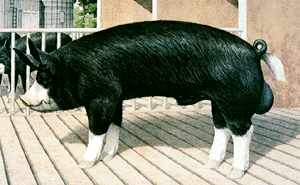 Chester White
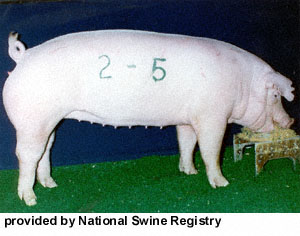 Duroc
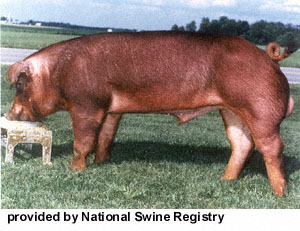 Hampshire
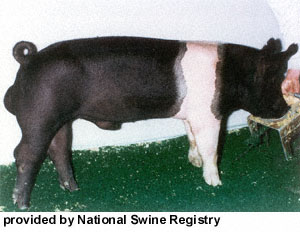 Landrace
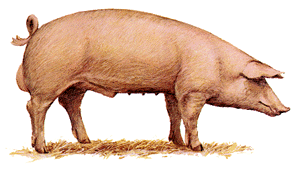 Poland China
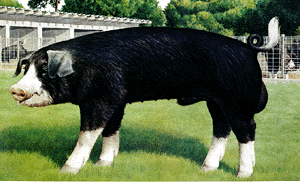 Spotted
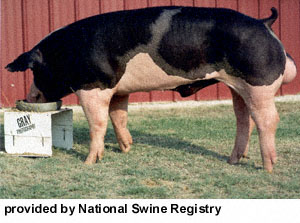 Yorkshire
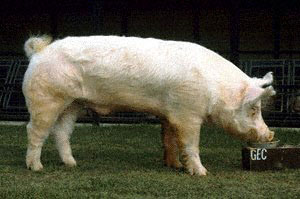